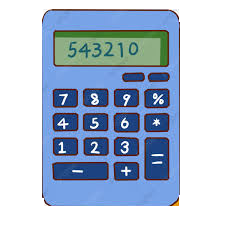 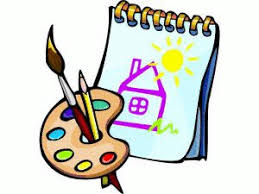 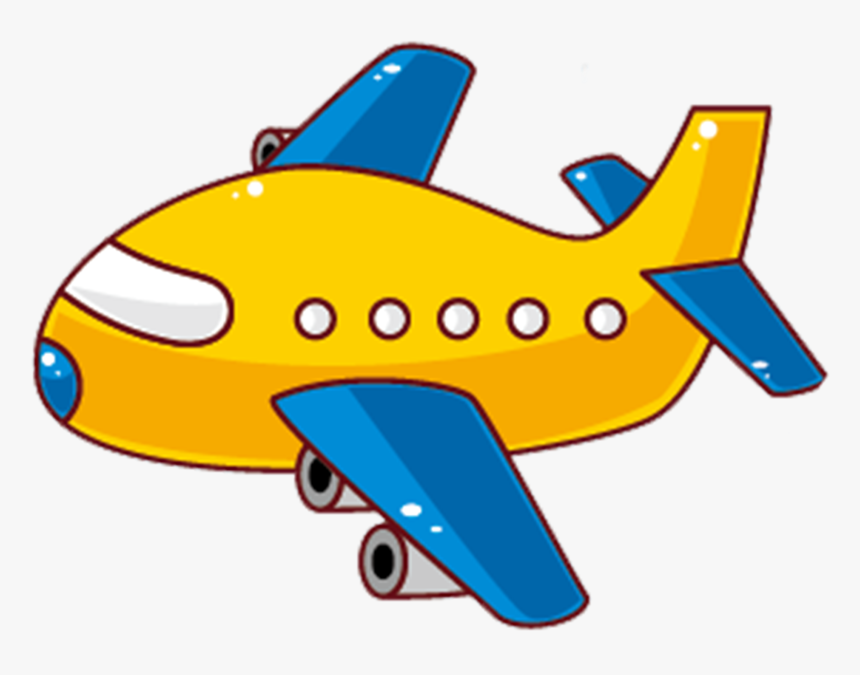 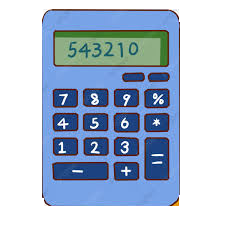 ¿Dónde NO hay 2 animales?
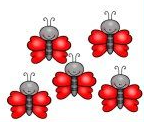 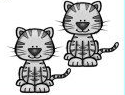 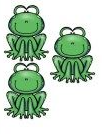 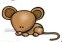 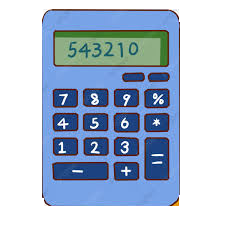 ¿Cuanto es 4+1 ?...Selecciona las opciones que NO corresponden al resultado
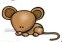 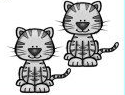 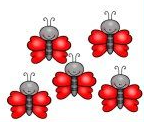 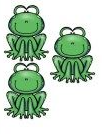 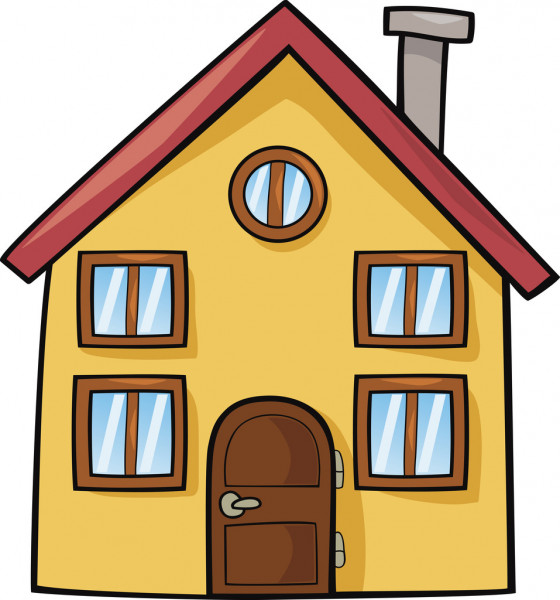 ¿Cuanto es 2+1?... Selecciona las opciones que NO corresponden al resultado
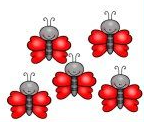 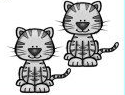 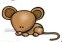 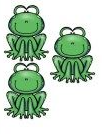 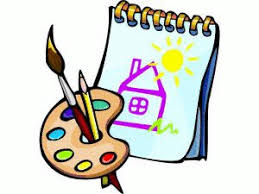 ¿Cúales de estas flores NO SON de color amarillo?
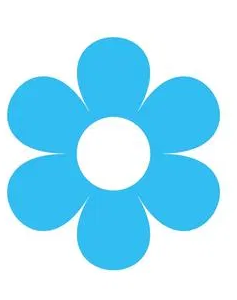 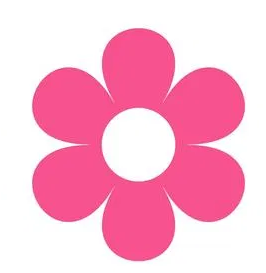 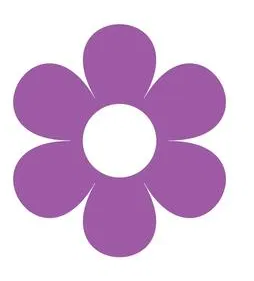 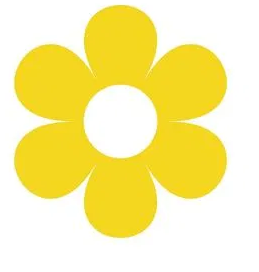 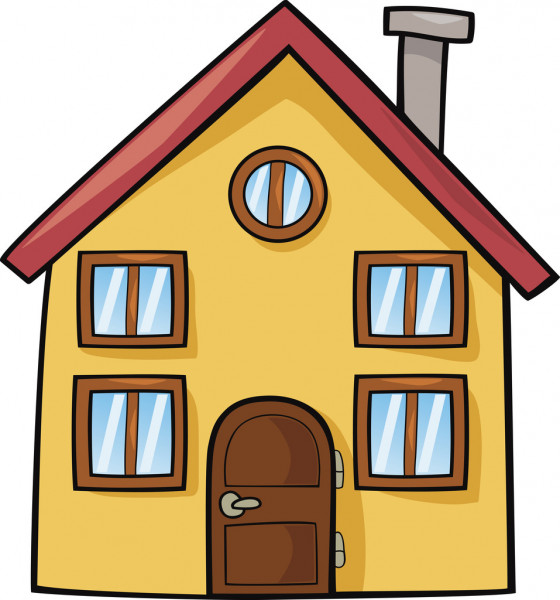 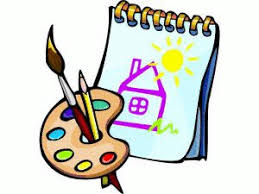 ¿Cúales de estos objetos  NO SON de color naranjo?
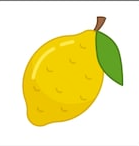 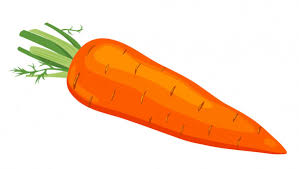 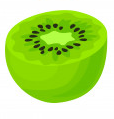 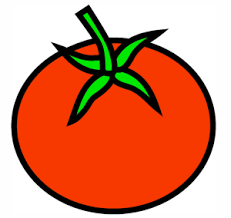 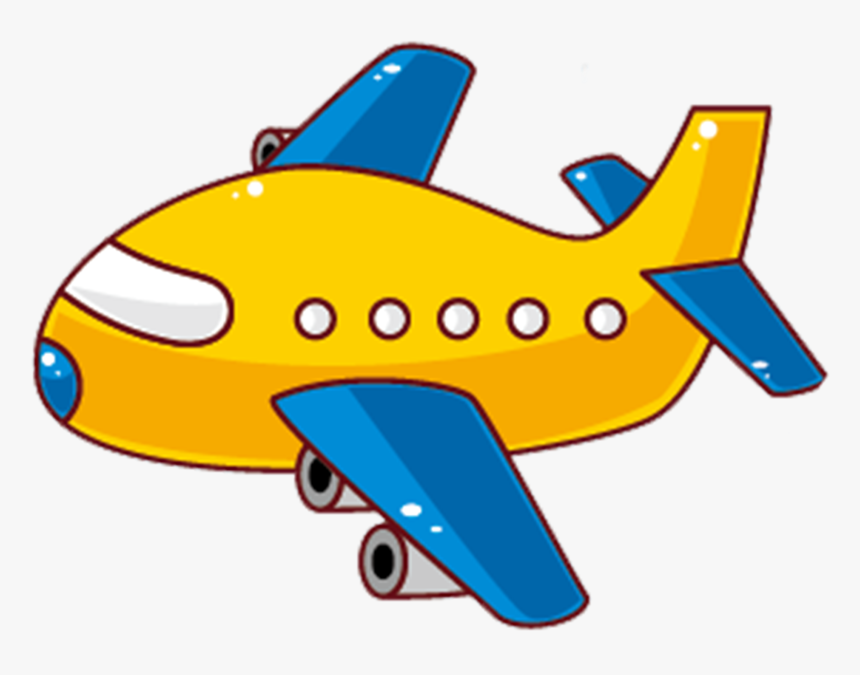 ¿Cúales de estos medios de transporte NO son Aéreos?
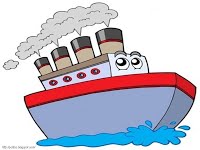 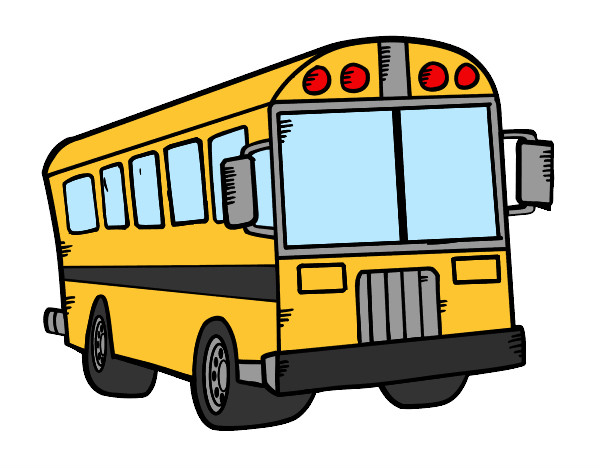 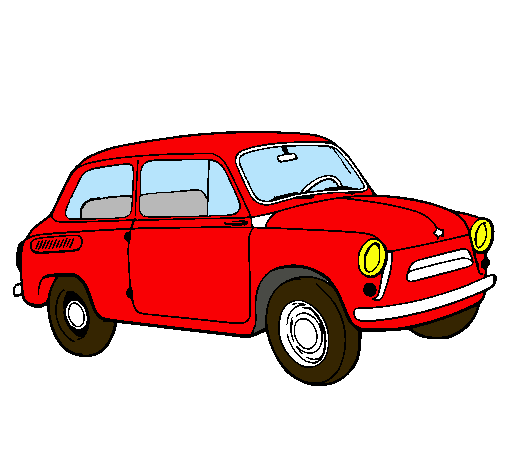 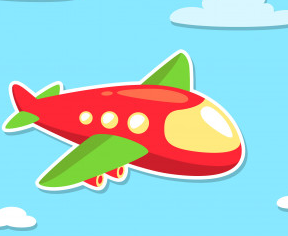 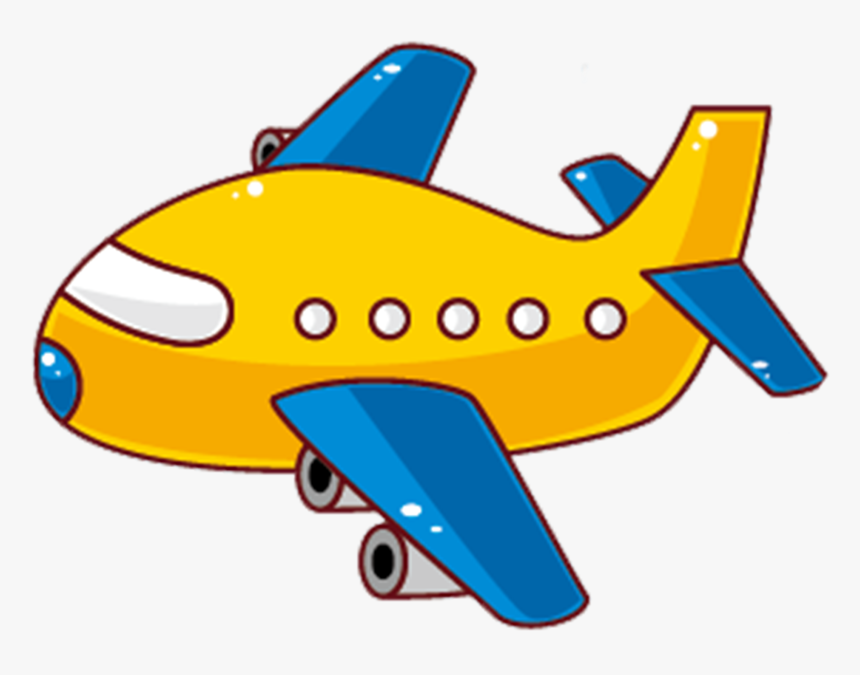 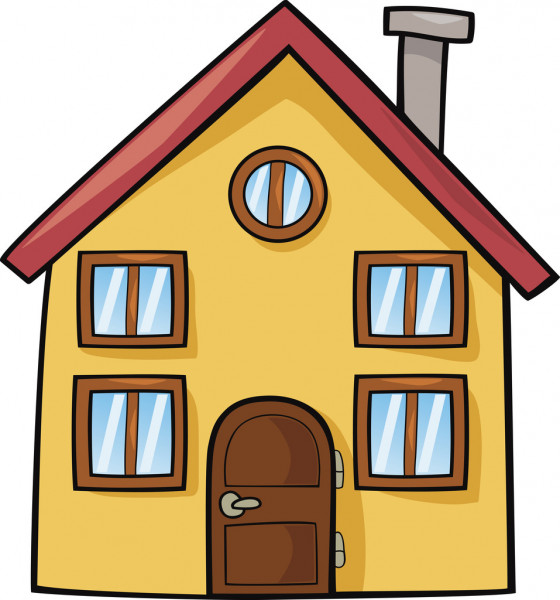 ¿Cúales de estos medios de transporte NO son acuaticos?
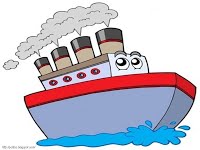 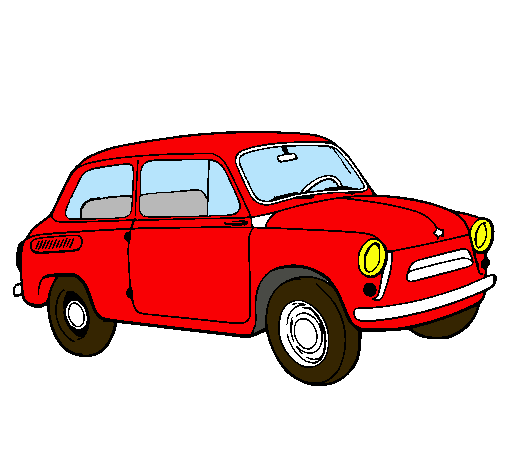 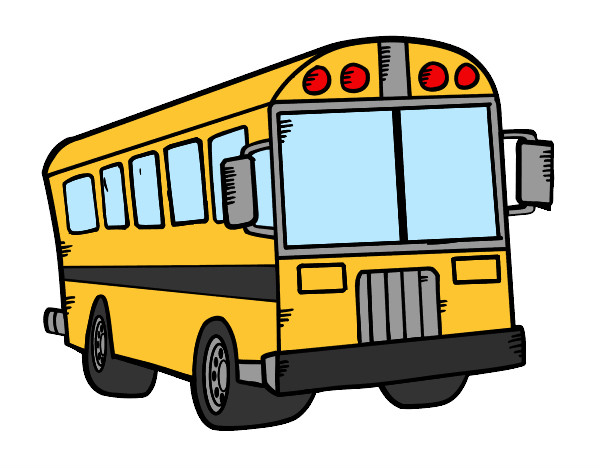 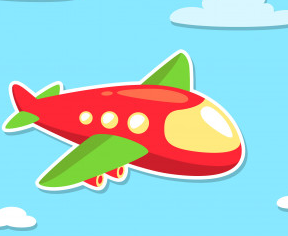 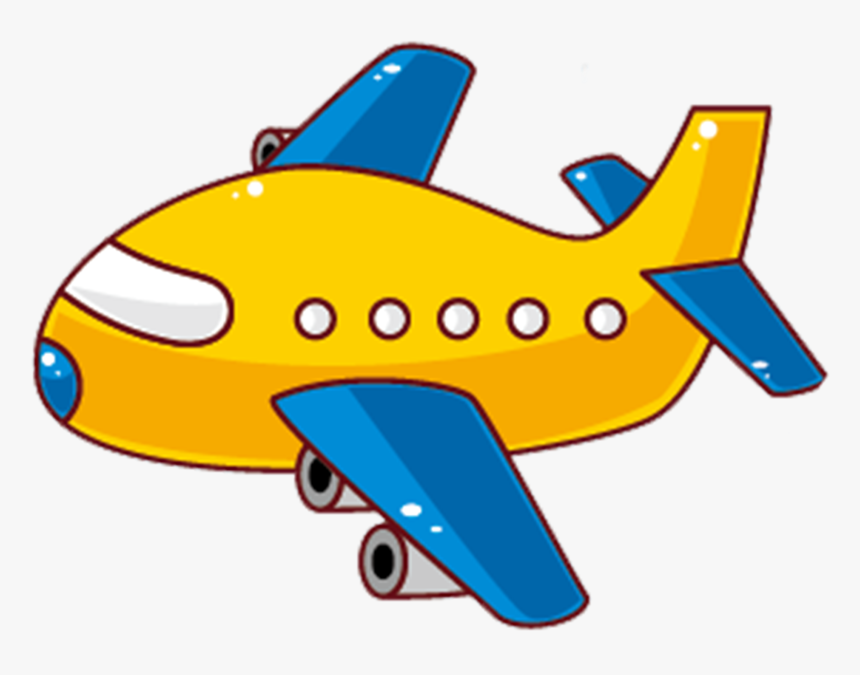 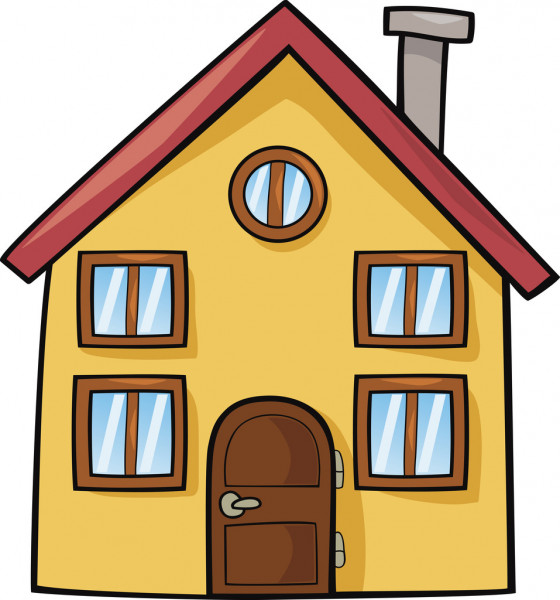 ¿Cúales de estos medios de transporte NO son terrestres?
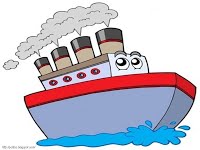 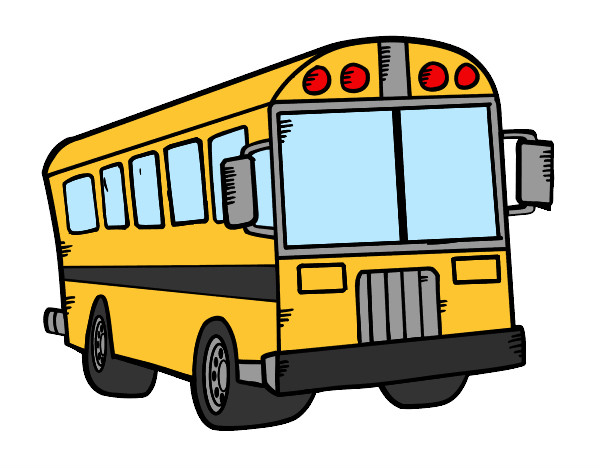 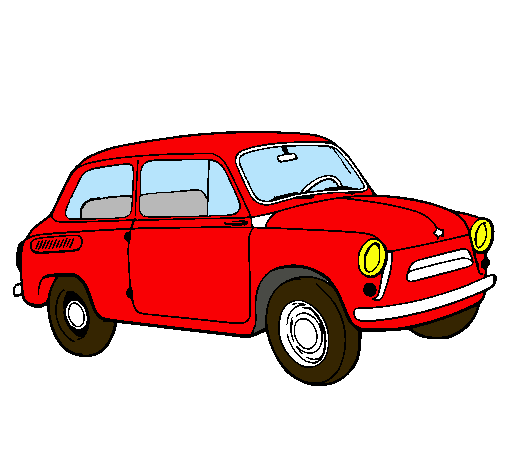 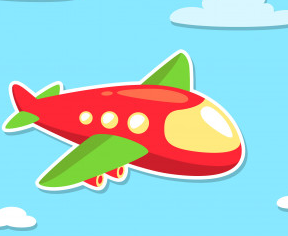